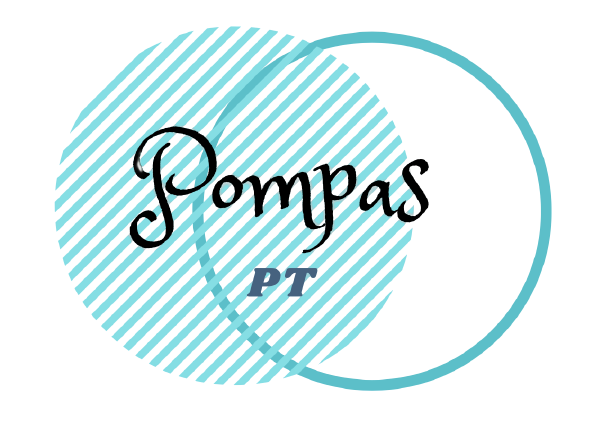 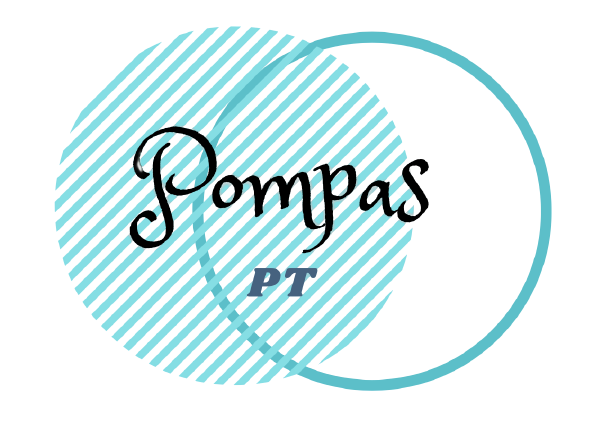 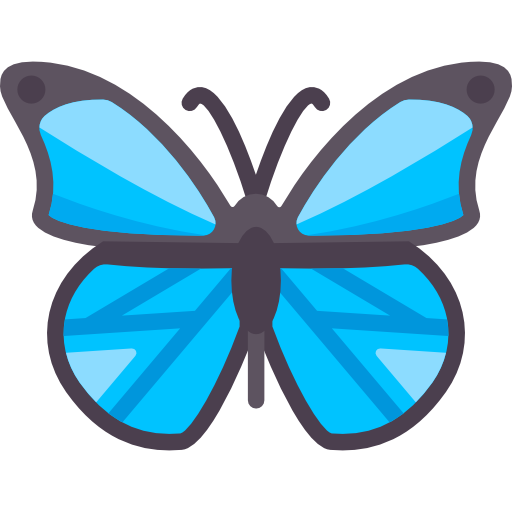 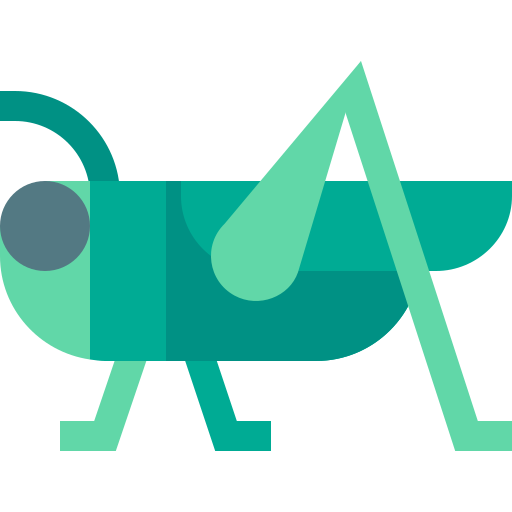 SALTAMONTES
MARIPOSA
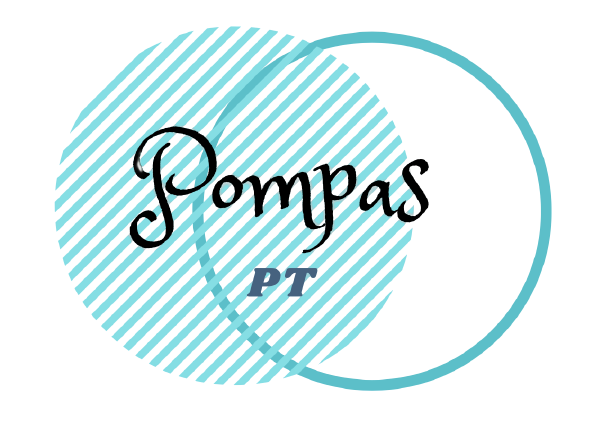 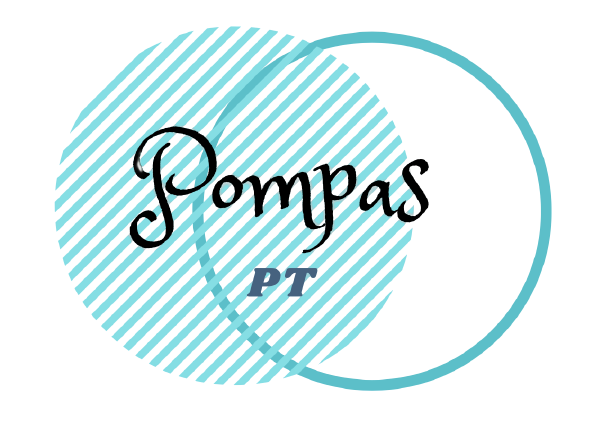 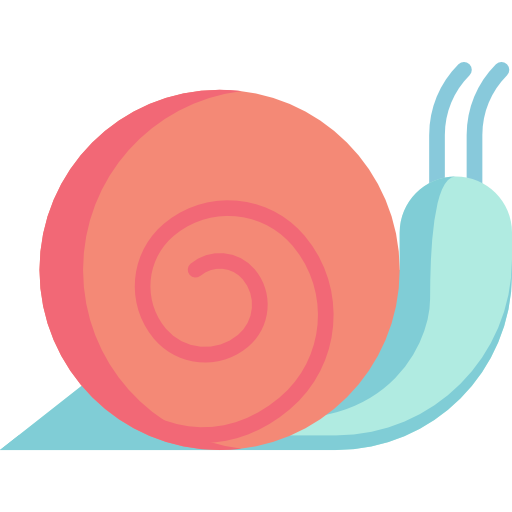 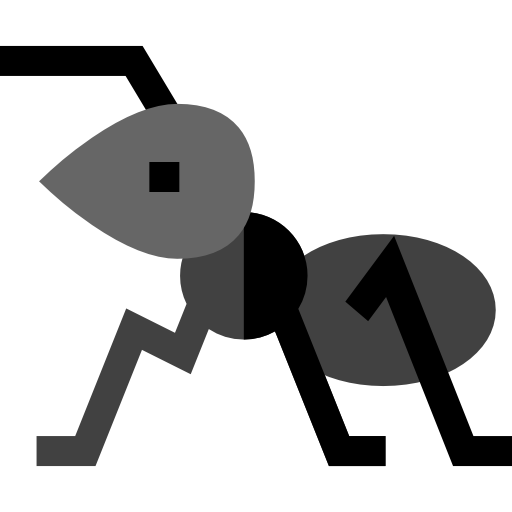 HORMIGA
CARACOL
Invertebrado
Invertebrado
Invertebrado
Invertebrado
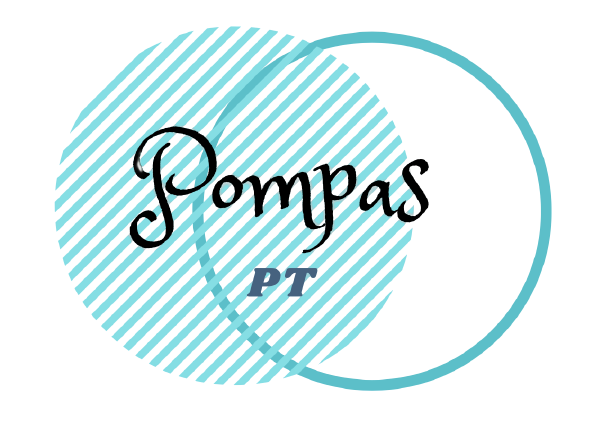 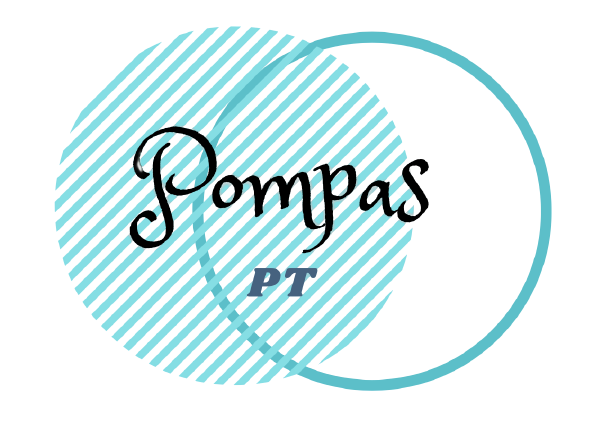 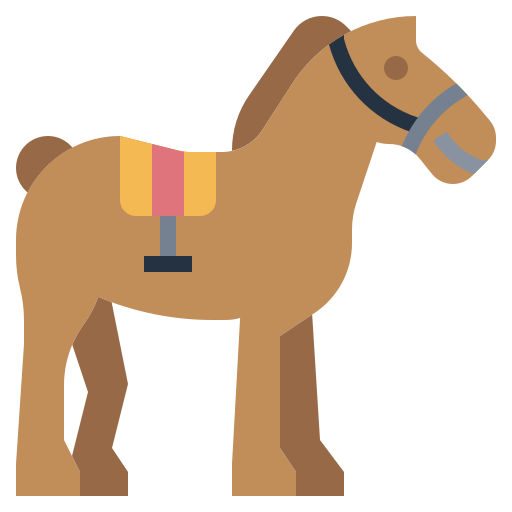 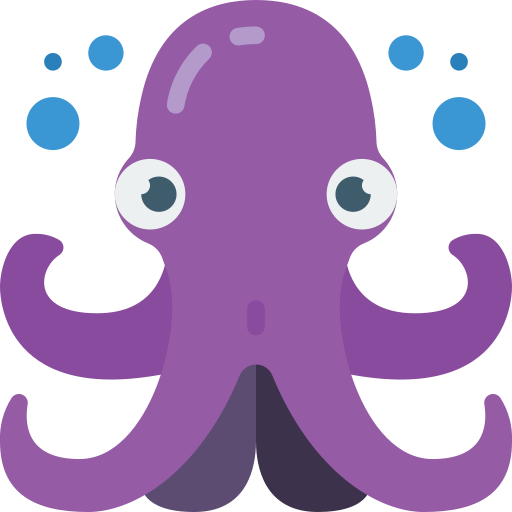 PULPO
CABALLO
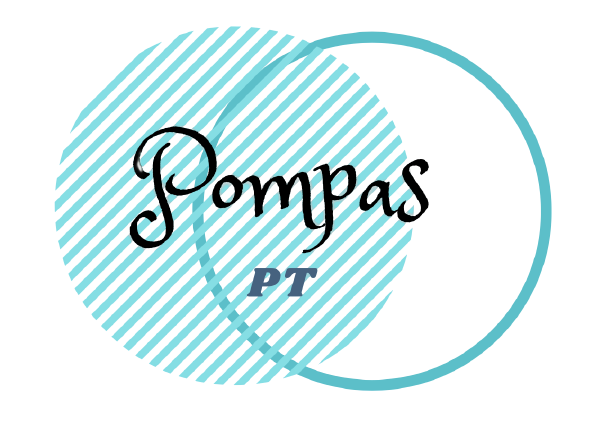 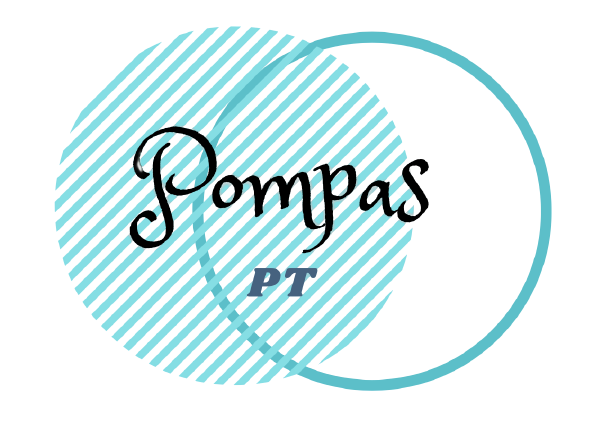 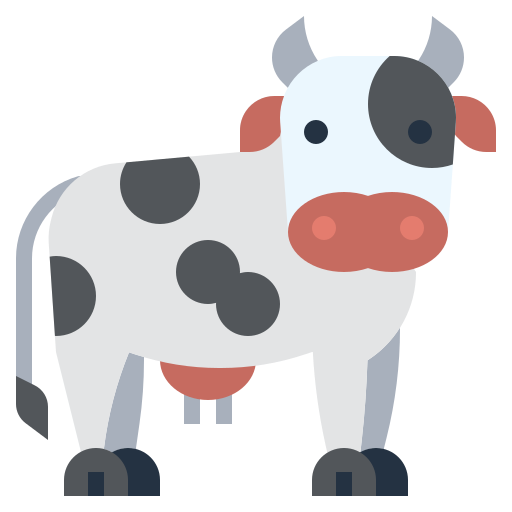 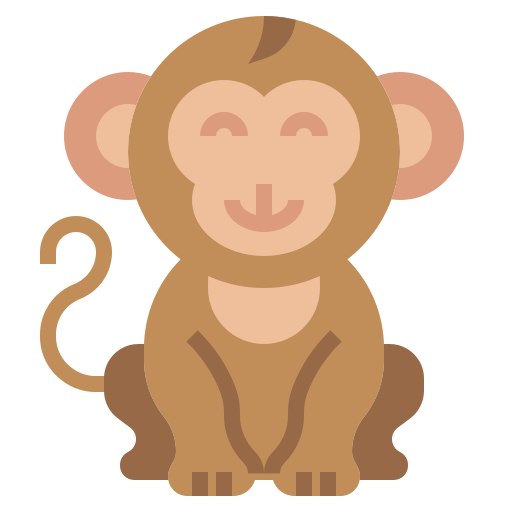 MONO
VACA
Invertebrado
vertebrado
vertebrado
vertebrado
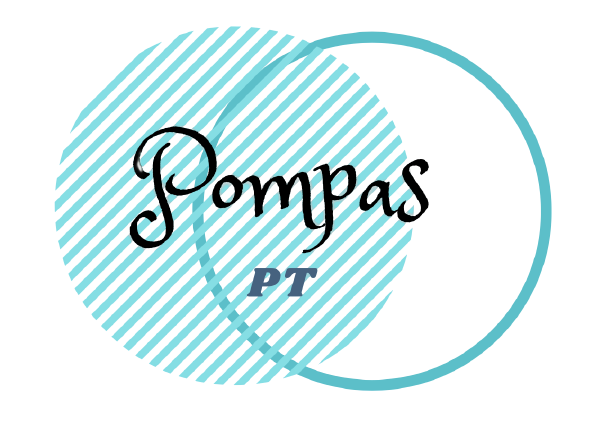 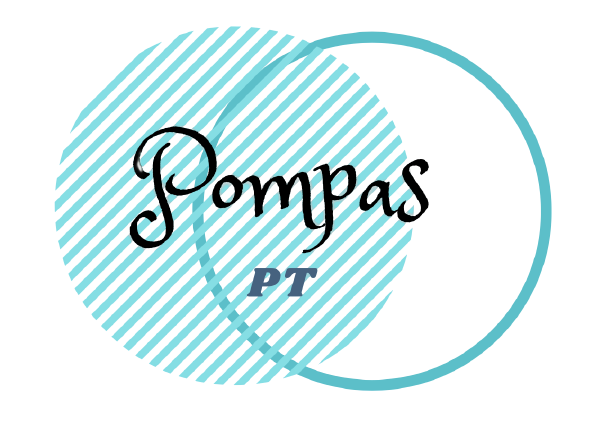 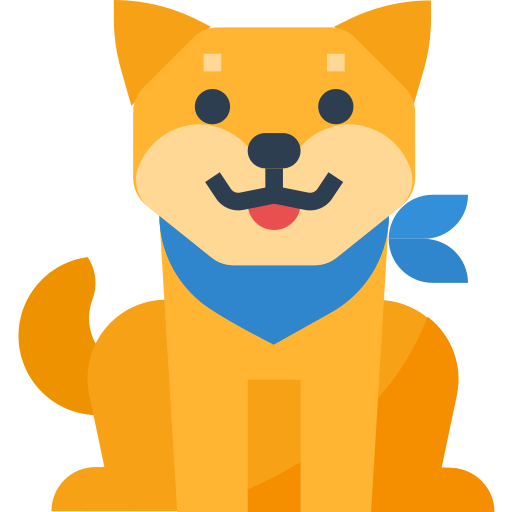 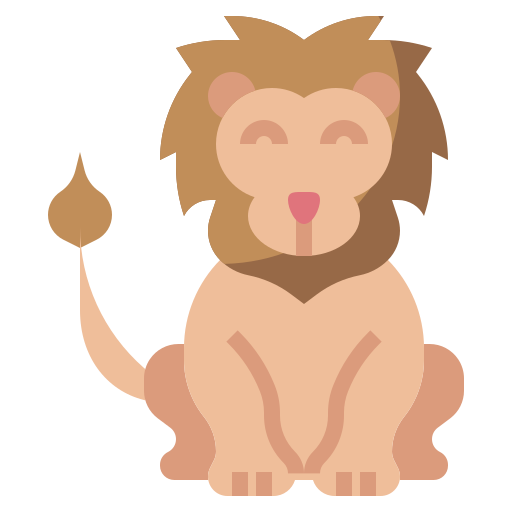 LEÓN
PERRO
vertebrado
vertebrado